HISTÓRIA E EVOLUÇÃO DA NATAÇÃO
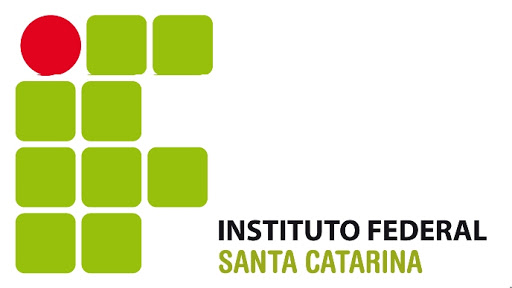 Professoras
Hully P. Machado Gerônimo
Maria Aparecida Pereira
Priscila Roberta Cardoso
HISTÓRIA E EVOLUÇÃO DA NATAÇÃO
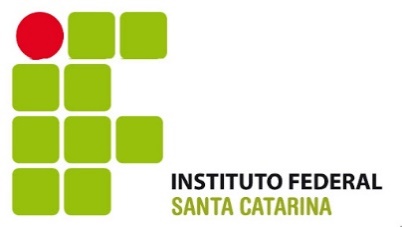 - Raposo (1981) O homem aprendeu a nadar a 6.000 anos antes da civilização Egípcia para sua sobrevivência.
- Egícpios – guerra / Outros povos nadavam para achar tesouro.
- Na Grécia, uma lei do parlamento de 689 dizia:
“Todo cidadão  educado deve saber nadar”	
- Piscina = colimbetas
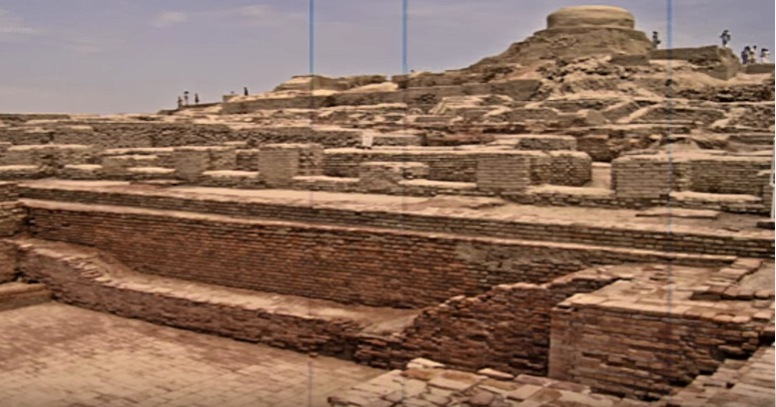 HISTÓRIA E EVOLUÇÃO DA NATAÇÃO
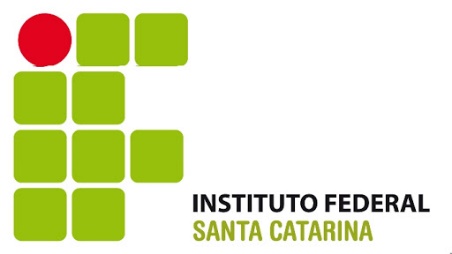 Segundo Levin, em 1538 foi publicado o primeiro manual de natação, intitulado “Colymbetes”, de autoria do humanista Nicolas Wynmann. Sua intenção estava relacionada com a ideia de evitar o perigo de afogamento.

Na obra tinha fundamentos da técnica e dos métodos da natação.

Somente em 1908 as provas de natação foram realizadas em piscinas e as regras foram oficializadas.

No Brasil: a Natação foi introduzida oficialmente em julho e 1897 com ocorreu a fundação no rio a União de Regatas fluminense.
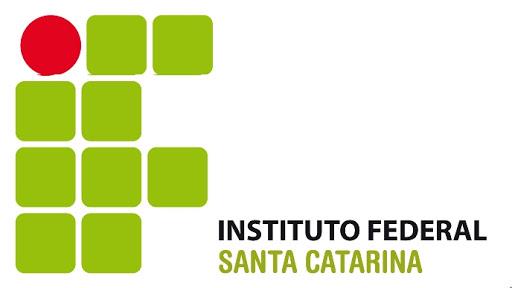 OLIMPÍADAS ANTIGAS
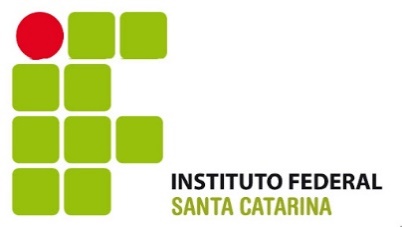 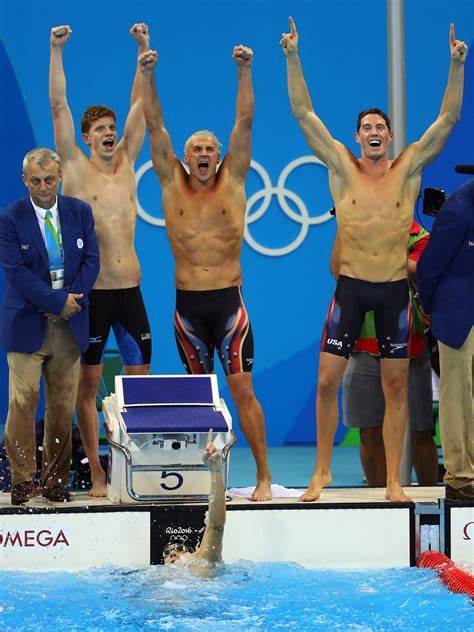 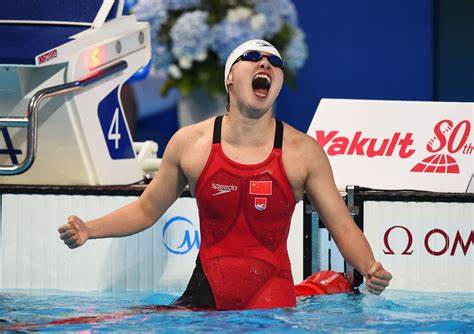 VESTIMENTAS
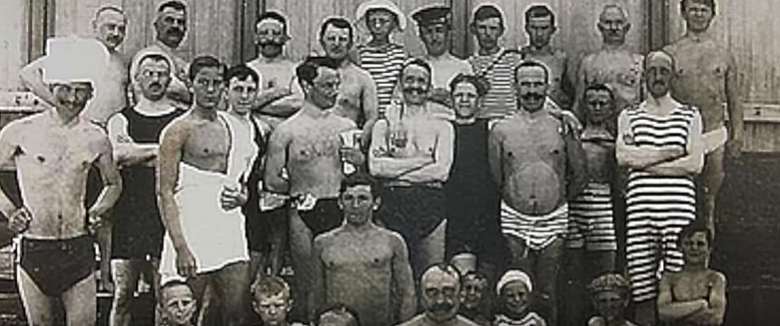 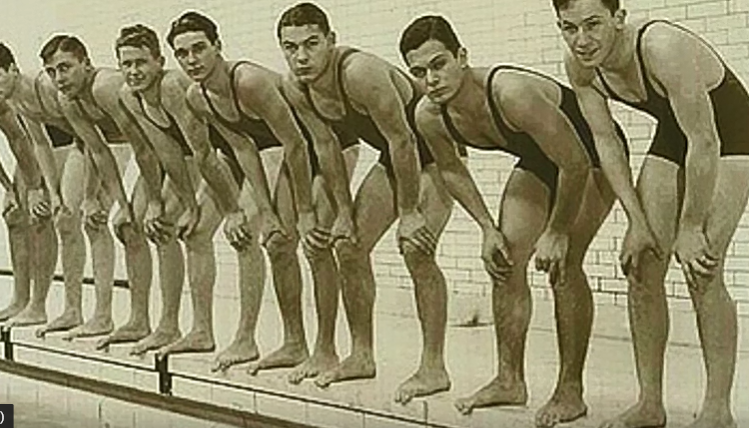 EVOLUÇÃO DO ENSINO DA NATAÇÃO
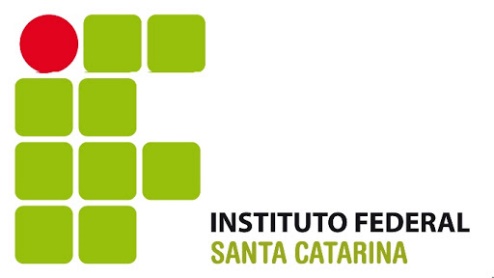 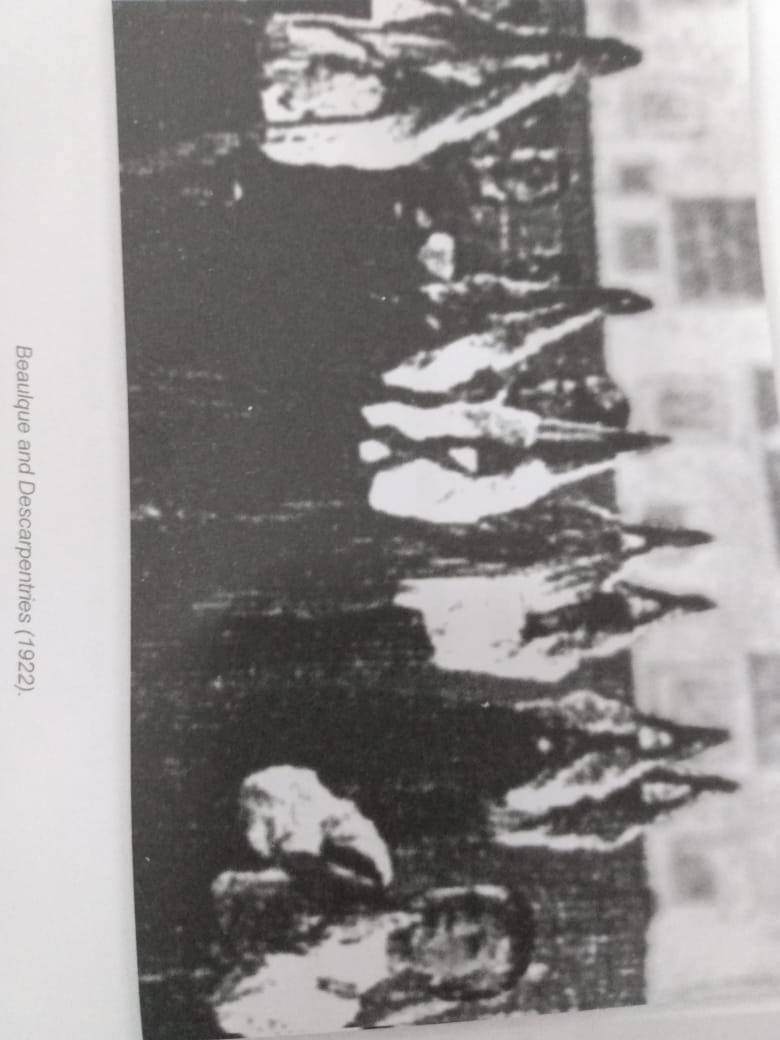 - Aulas fora da água;
- Máquinas como carrossel.
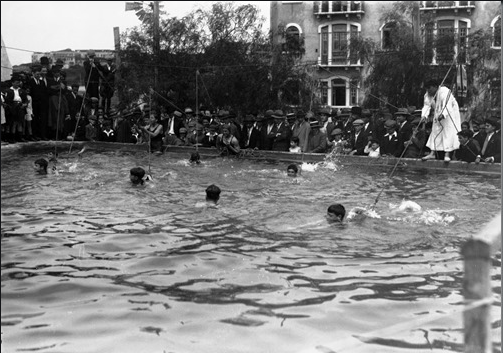 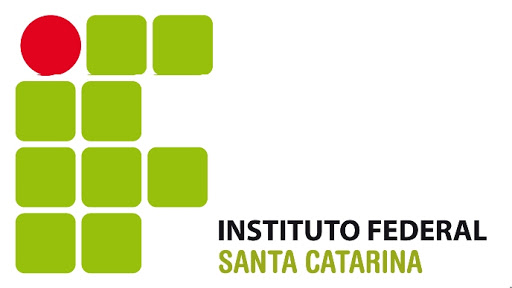 EVOLUÇÃO DO ENSINO DA NATAÇÃO
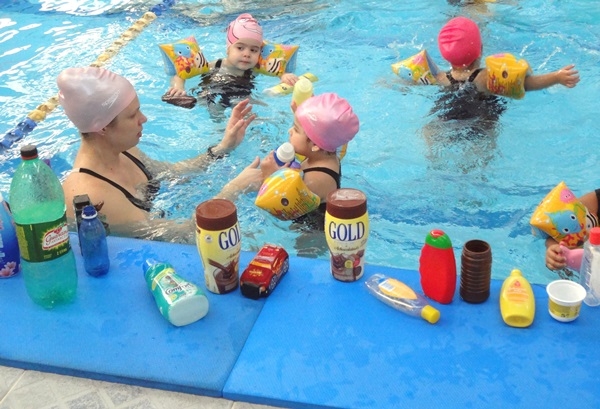 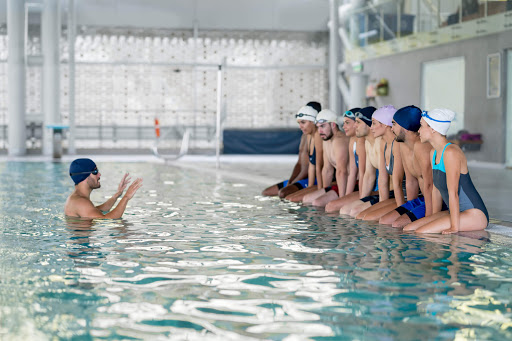 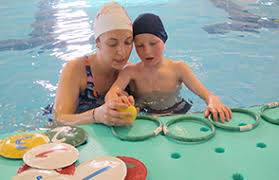 DINÂMICA
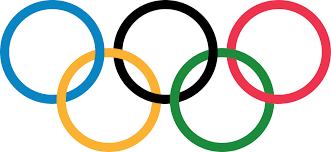 NATAÇÃO NAS OLIMPÍADA

Construção da linha do tempo
1936
1912
1908
1896
1992
1996
2016
2008
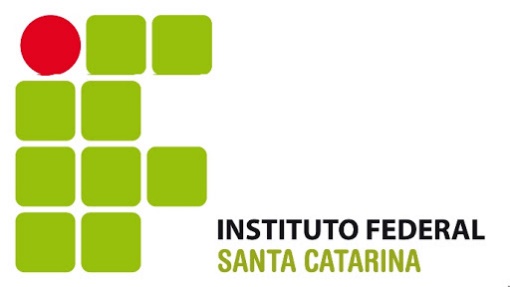 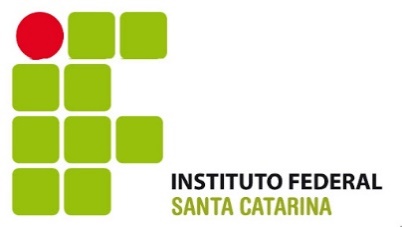 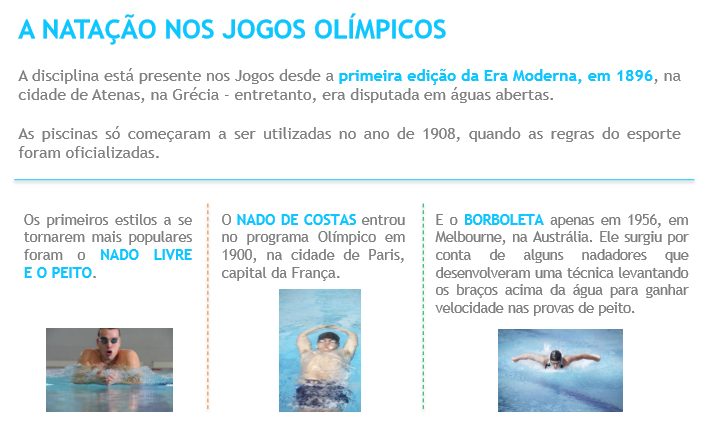 PLANO DE ENSINO
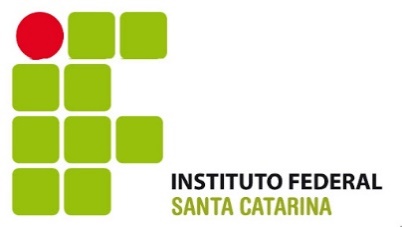 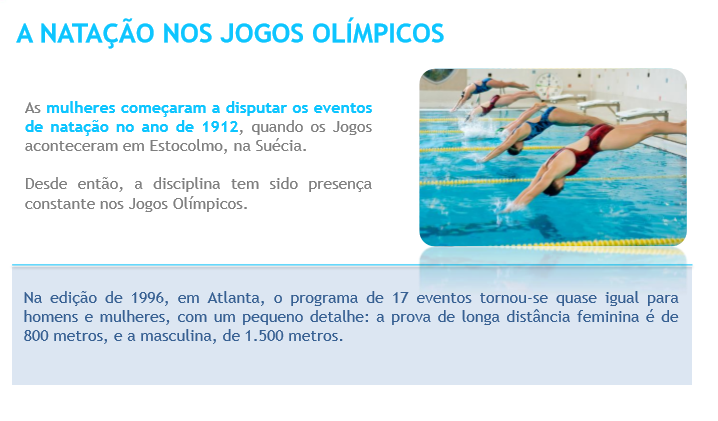 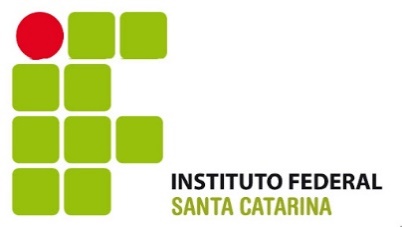 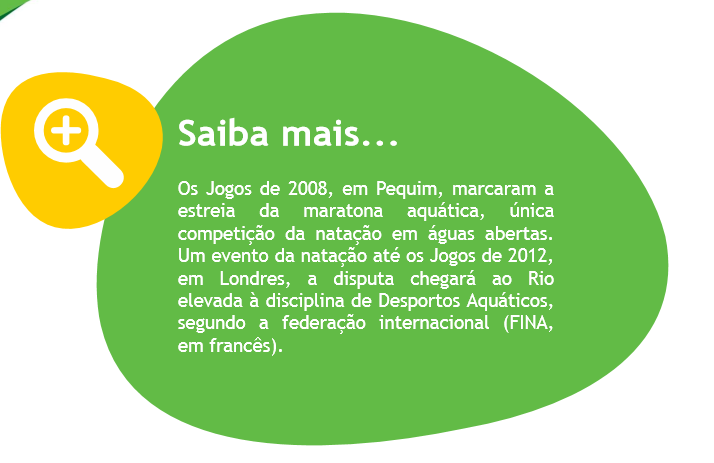 BIBLIOGRAFIAS
LIMA, W.U. Ensinando Natação. 4 ed. São Paulo: Phorte, 2009.

LIMA, W. U. KLAR, A. Atividades Aquáticas : pedagogia universitária. Vol. 1 – 3ª ed – Dialeto Latin American Documentary, 2014.

MACHADO, D.C. Metodologia da Natação. São Paulo: EPU, 2004.
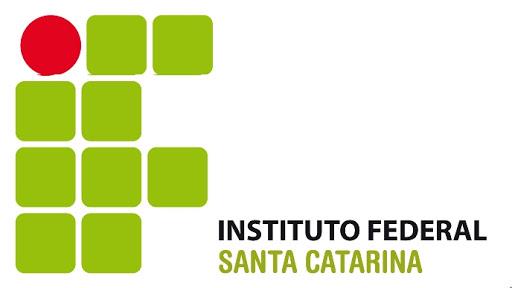